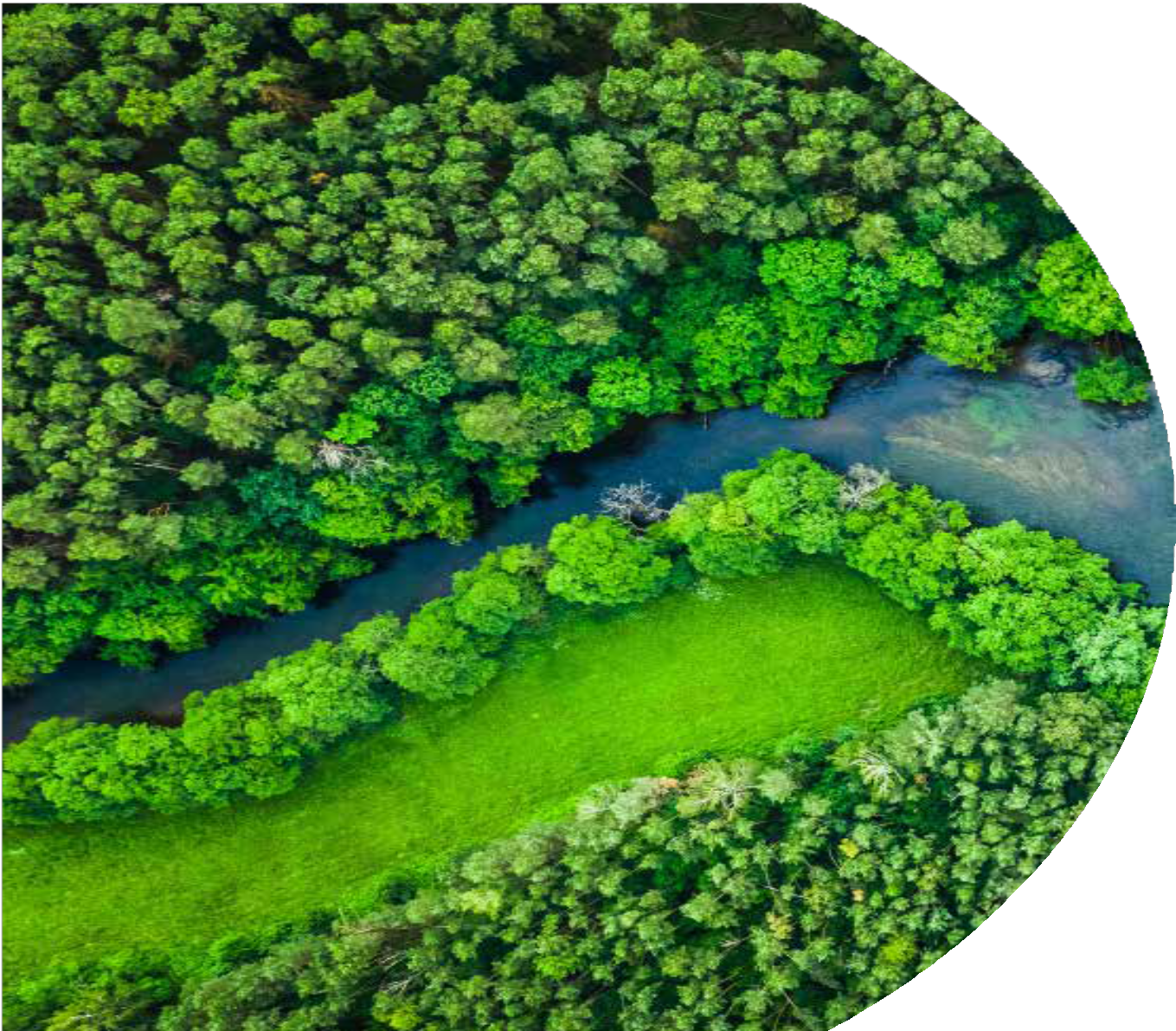 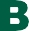 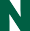 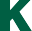 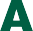 ENVIRONMENTAL
POLICY
of Bank Ochrony Środowiska S.A.
Environmental Policy
of Bank Ochrony Środowiska S.A.
disseminate  the  idea  of  environmental  protection  among 	customers by creating a pro-ecological banking offer,
give preference to service provision technologies that take into 	account environmental aspects,
offer expert knowledge on environmental issues, support programmes, financing and commercialisation of green projects; 
collaborate with administrators of environmental protection funds in building an offering of preferential loans;
make business decisions taking into account the principles of ESG, 	raising the ecological criteria to a strategic rank,
cooperate  with  institutions  and  organisations  whose  goals 	are directed towards environmental protection and ecological 	education,
implement innovative solutions in the area of pro-ecological 	management in relation to market trends,
implement, maintain and improve the method of managing 	environmental impact,
most effectively manage media, in particular: consumption of 	water, electricity, heat and fuels,
§ 1
Bank Ochrony Środowiska S.A. (the Bank) operates in accordance with 	the principles of sustainable development, which assume conscious 	and properly shaped relations between economic growth, care for the 	natural environment and human health
Ecology and care for the natural environment are the pillars on which 	the strategy of development and building the value of the Bank is 	based.
The Bank is aware of the dangers of irresponsible use of natural resources and tries to counteract such use, therefore the Bank takes steps to minimise the negative impact on the environment by:
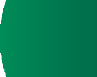 financial services provided,
managing and optimising 	operations,
2
the environmental impact of its
3)  regular monitoring of the Bank’s carbon footprint (CO2 emissions).
§ 2
strive for the greatest possible use of renewable electricity,
conduct rational waste management by limiting their generation, selective collection and transfer to recycling or disposal,
reduce greenhouse gas emissions, including by minimising the consumption of natural resources, taking into account building energy efficiency indicators or multi-criteria building assessment certificates (e.g. BREAM, LEED, DGNB) in the standardisation process of selecting new locations for the Bank’s branches,
maintain the standards resulting from the obtained „Green Office” certification, including minimising the use of paper,
take actions to compensate for the negative impact on the environment,
Aware of the impact of its operations on the natural environment, while implementing its pro-ecological mission, the Bank undertakes to:
comply  with  legal  requirements  and  other  environmental 	regulations applicable to the conducted activity and take into 	account these requirements in internal regulations,
promote sustainable development among business partners and 	companies cooperating with the Bank,
Environmental Policy
of Bank Ochrony Środowiska S.A.
raise awareness of environmental protection among employees, as well as promote environmentally friendly practices and behaviours, and encourage employees to support the Environmental Policy and a sense of responsibility for its implementation,,
inform all interested parties about the impact of its activities on the environment, including publicly disseminating this Environmental Policy of Bank Ochrony Środowiska and making it available to the Bank’s employees.

§ 3
The  Environmental  Policy  and  Taxonomy  Office  is  responsible  for reviewing and updating the Bank’s Environmental Policy. The review will take place at least once a year.
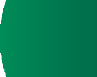 3